International legal framework of the Artist’s Resale Right
Leonardo de Terlizzi (CISAC)
National seminar on the Artist’s Resale Right
WIPO and the IP Office of the Republic of Serbia 
March 17, 2022
CISAC – Overview
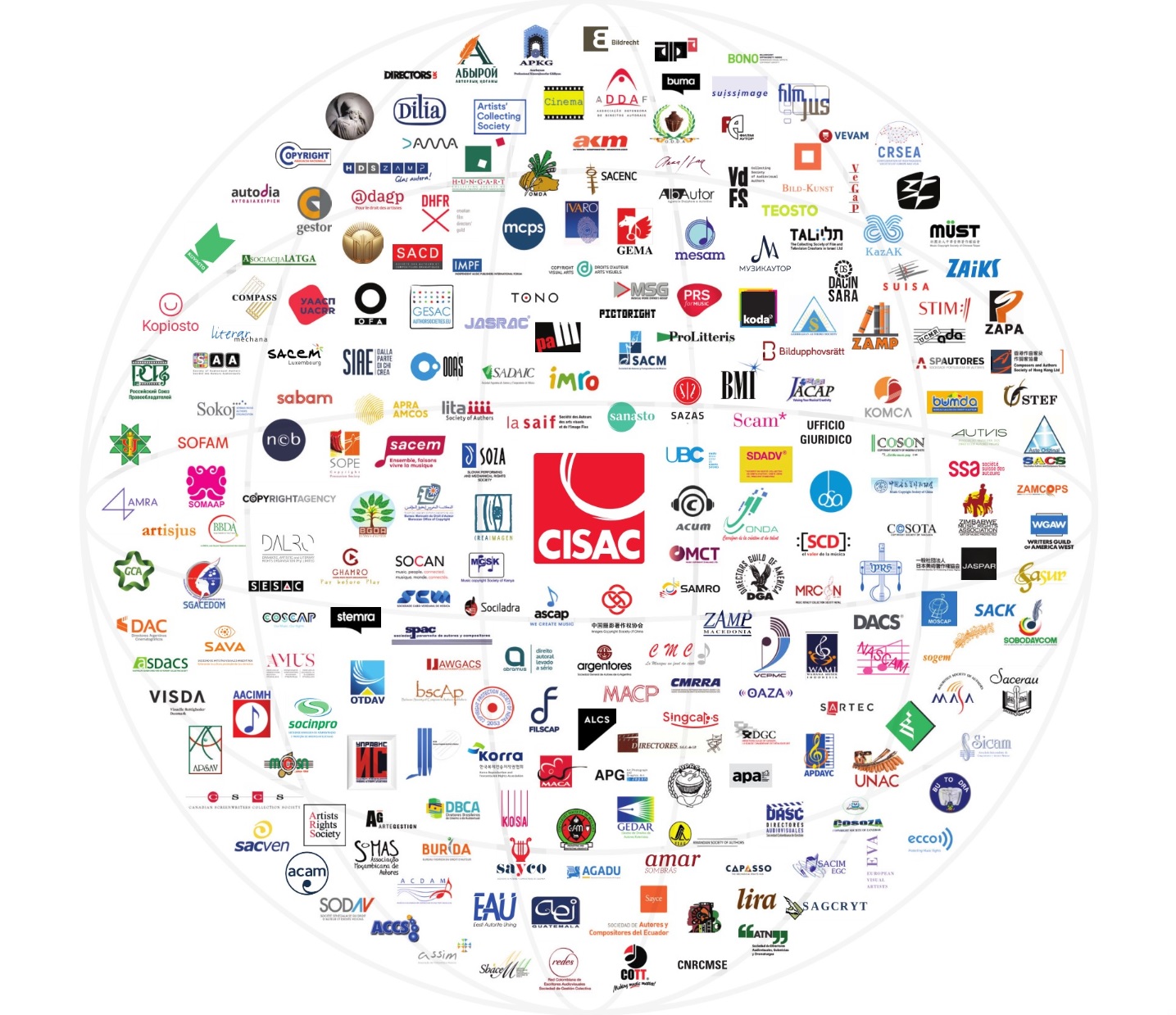 International Confederation of Societies of Authors and Composers 
Founded in 1926 
A non-governmental, not-for-profit organisation
Headquarters in Paris, regional offices in Asia-Pacific, Europe, Africa, Latin America
President: Bjorn Ulvaeus (ABBA)
2
CISAC – Overview
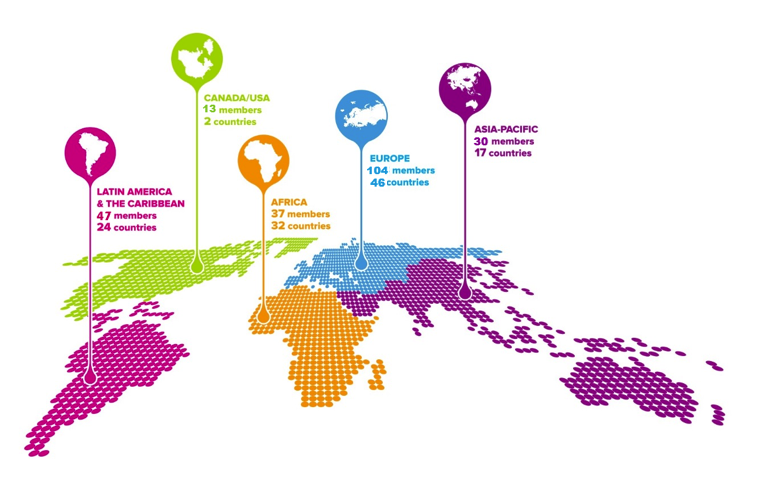 228 authors’ societies 




120 countries 


+ 4 million creators
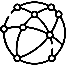 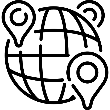 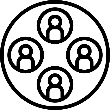 3
CISAC’s members repertoire
AUDIOVISUAL
LITERATURE
DRAMATIC
VISUAL ARTS
MUSIC
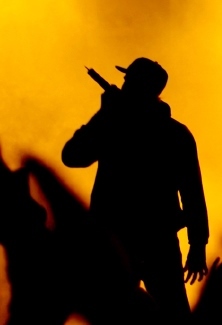 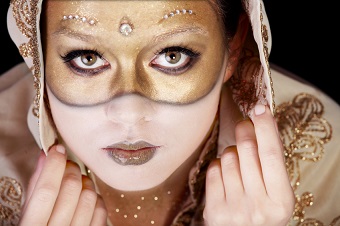 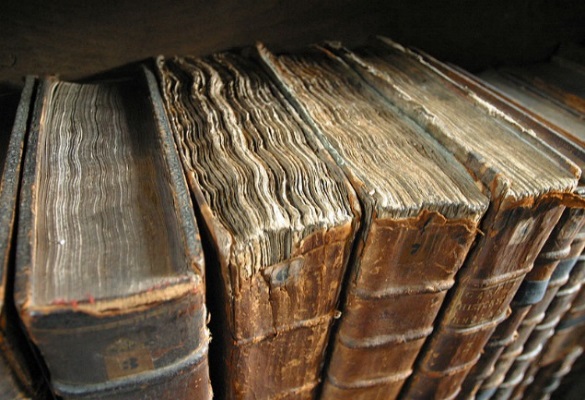 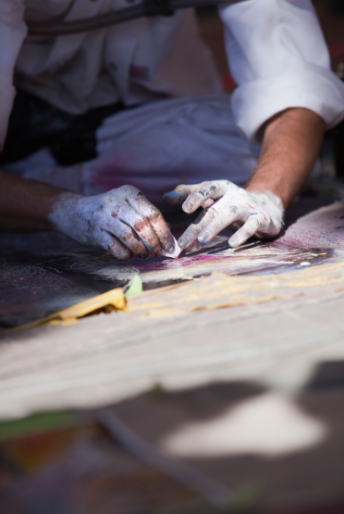 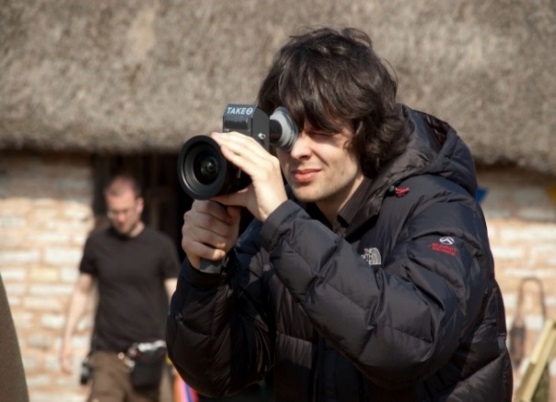 4
CISAC – What we do
1
2
3
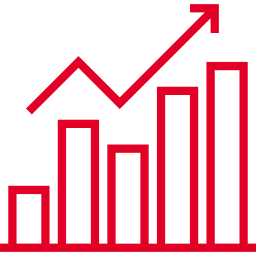 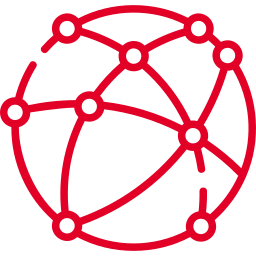 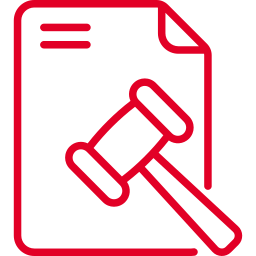 Developing and strengthening the collective management network
Supporting societies’ 
operations and capacities
Securing favorable legal and policy frameworks
Helping societies improve capacities, grow revenues, reduce costs and address problems.
Defining standards.Harmonizing data exchanges.
Providing tools, solutions, training and support to societies.
Strengthening and defending copyright legislation, at international and local level
5
The Resale Right – Origins and key features
6
What is the Resale right?
The Resale right guarantees creators the ability to earn a fair share from the resale of their original works 
It is paid to visual artists when their works are resold by an auction house or gallery, above a certain price
The rate is usually between 3% and 5% of the gross sales price
It allows artists to retain a share in their work as it increases in value
It promotes transparency in the art market 

Management of the resale right is usually done collectively through CMOs
7
Benefits of the Resale Right
The resale right is about…
Fairness  
Visual artist should be entitled to a share in the proceeds when their work increases in value, because the increase is:
due to the artist’s reputation
due to the fact that there is only one copy
Ensuring an important source of income for artists  
 Very relevant under the COVID crisis 
Recognizing the difference between visual art and other forms of art
Music, film, literature: the creator participates in the commercial success of the work
Allowing artists to establishing a link their works 
Respect
8
Resale right: the origins
Enshrined in the French Law in 1920
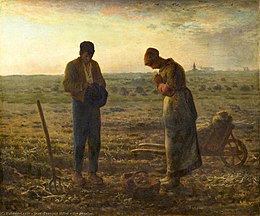 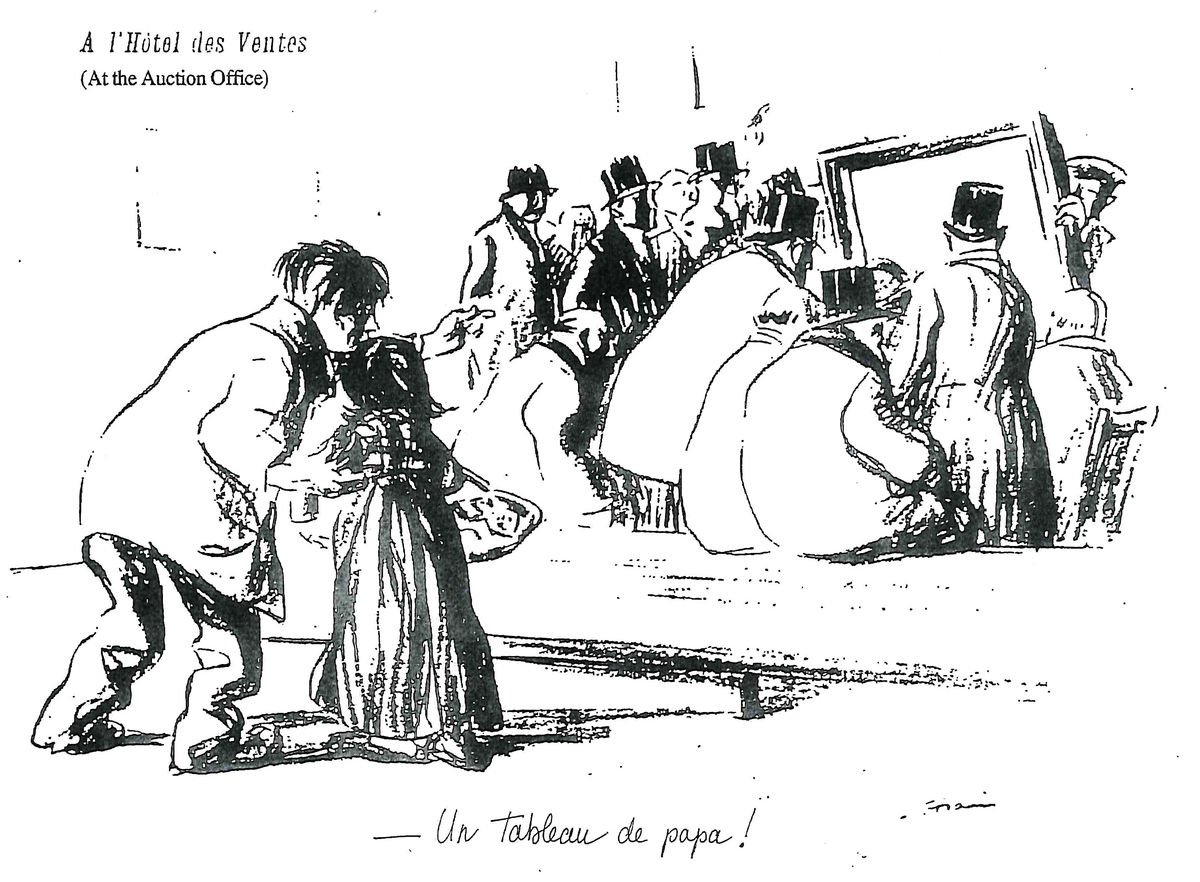 ﻿In the auction house by Jean-Louis FORAIN
﻿The Angelus by Jean-François MILLET
- Initial selling price : 1200 francs
- Resold a few years later : 1M francs
9
Resale Right under the International law
Introduced in the Berne Convention in 1948
 Recognised under Article 14ter
“Droit de suite” in Works of Art and Manuscripts
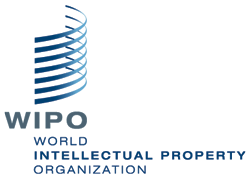 10
The Resale Right in the Berne Convention
11
Resale Right under the International law
Article 14ter“Droit de suite” in Works of Art and Manuscripts:1. Right to an interest in resales; 2. Applicable law; 3. Procedure

(1) The author, or after his death the persons or institutions authorized by national legislation, shall, with respect to original works of art and original manuscripts of writers and composers, enjoy the inalienable right to an interest in any sale of the work subsequent to the first transfer by the author of the work.

(2) The protection provided by the preceding paragraph may be claimed in a country of the Union only if legislation in the country to which the author belongs so permits, and to the extent permitted by the country where this protection is claimed.

(3) The procedure for collection and the amounts shall be matters for determination by national legislation.
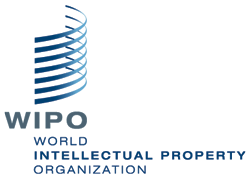 12
Key elements
The author, … shall enjoy the inalienable right…..
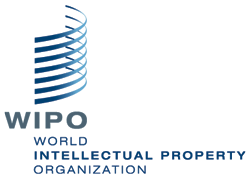 13
Key elements
….to an interest in any sale of the work subsequent to the first transfer…
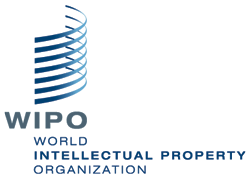 14
Key elements
The protection … may be claimed in a country of the Union only if legislation in the country to which the author belongs so permits, and to the extent permitted by the country where this protection is claimed.
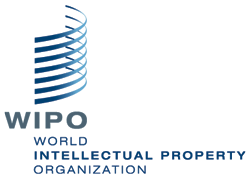 15
Resale Right: why Berne Convention is not enough?
Not obligatory, optional 
General, not detailed
Reciprocity applies
As a result: 
Discrimination - RR benefits only some artists (from countries with the right)
For an artist to receive the resale royalty, the right must be enacted both in his/her home country as well as in the country where the work was re-sold
Level of protection, even where the right exists, varies and is not harmonized
16
The effect of the reciprocity requirement – An illustrative example
Because one of the biggest art market – US – has no Resale Right:

Artists from the EU cannot obtain royalties from resales in the US
Likewise
US artists cannot collect royalties even where their works are resold in the EU
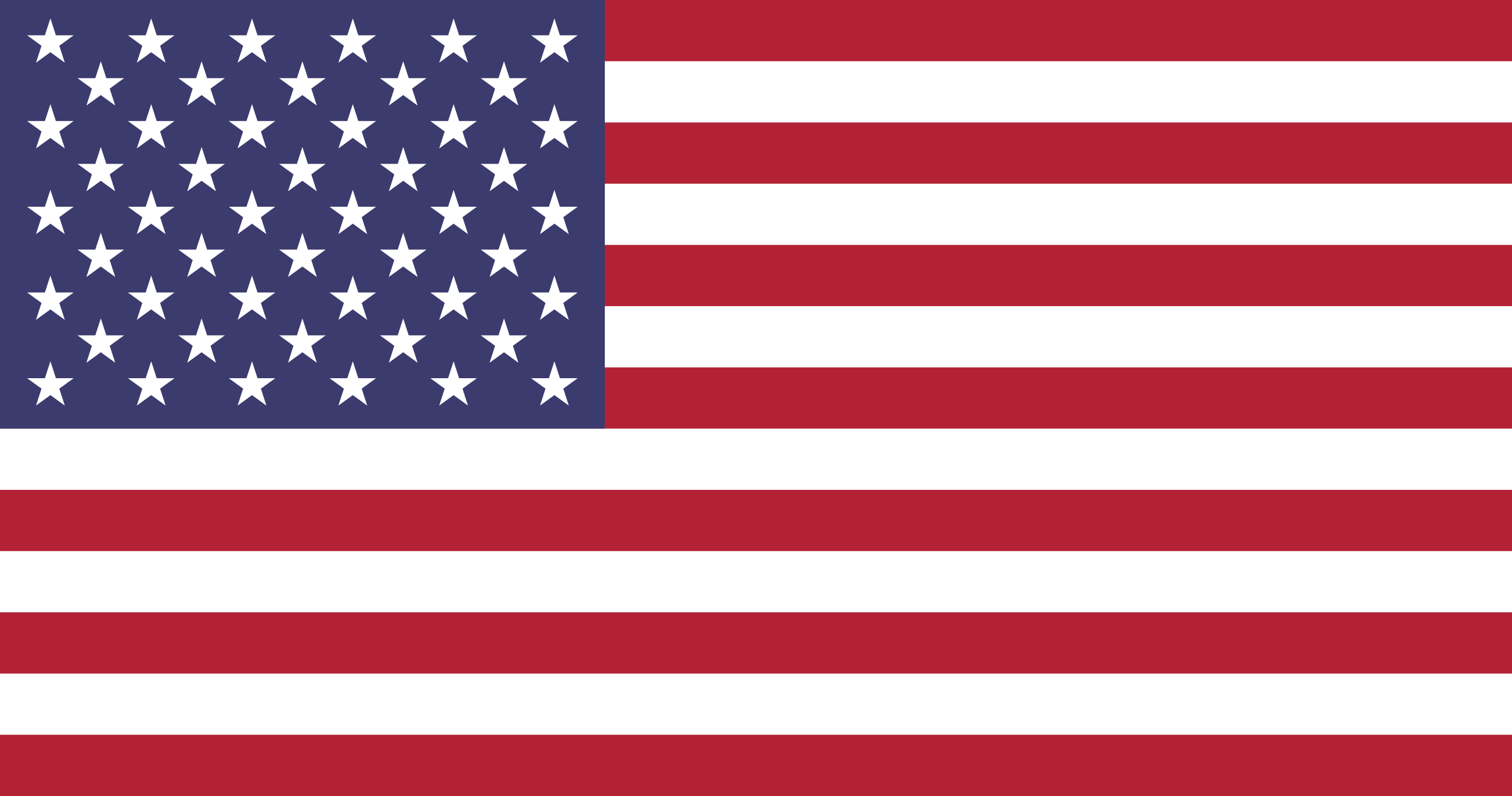 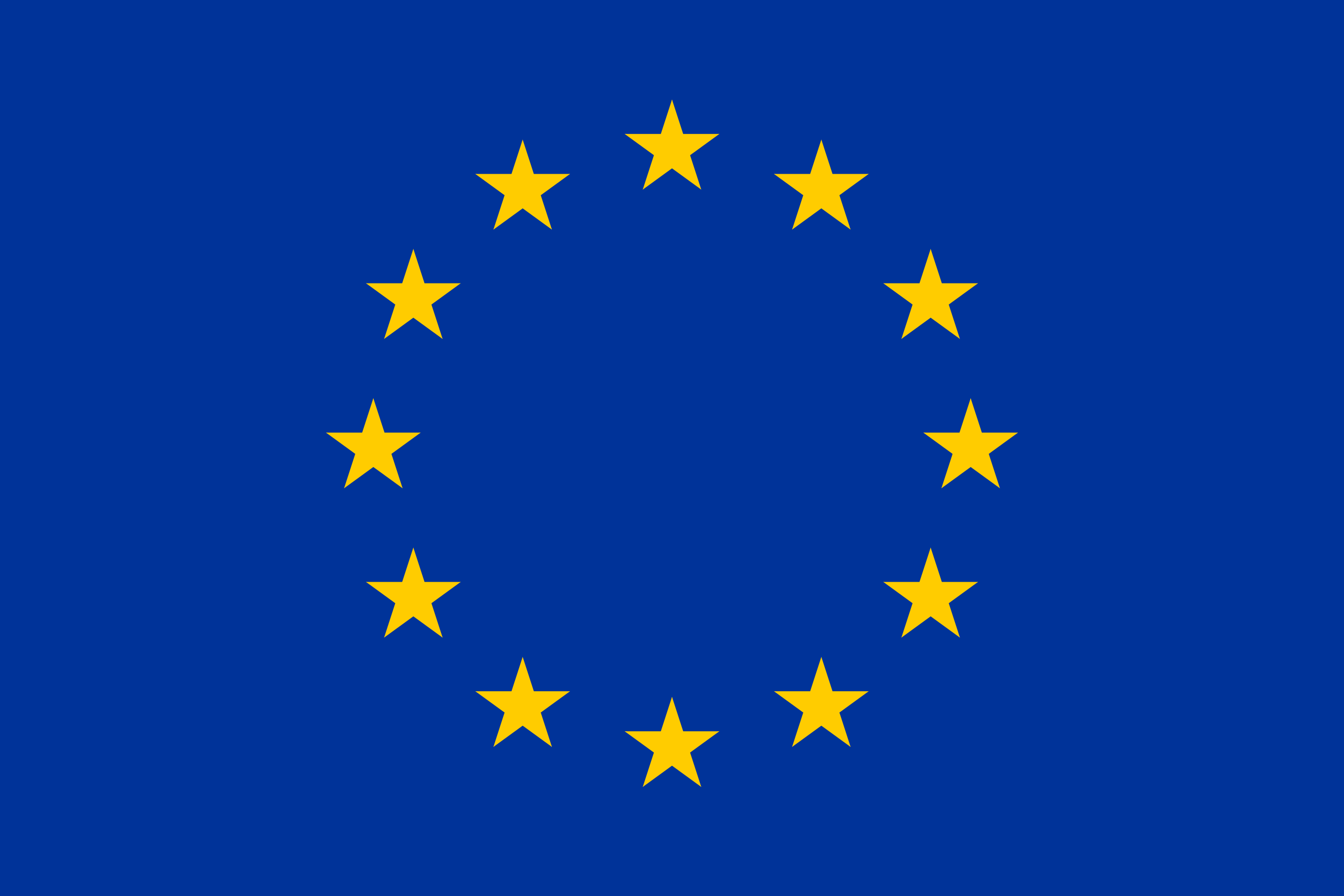 17
Resale Right: the global situation
Countries that have adopted the Resale Right
18
Resale Right: the global situation
Countries that have adopted the Resale Right
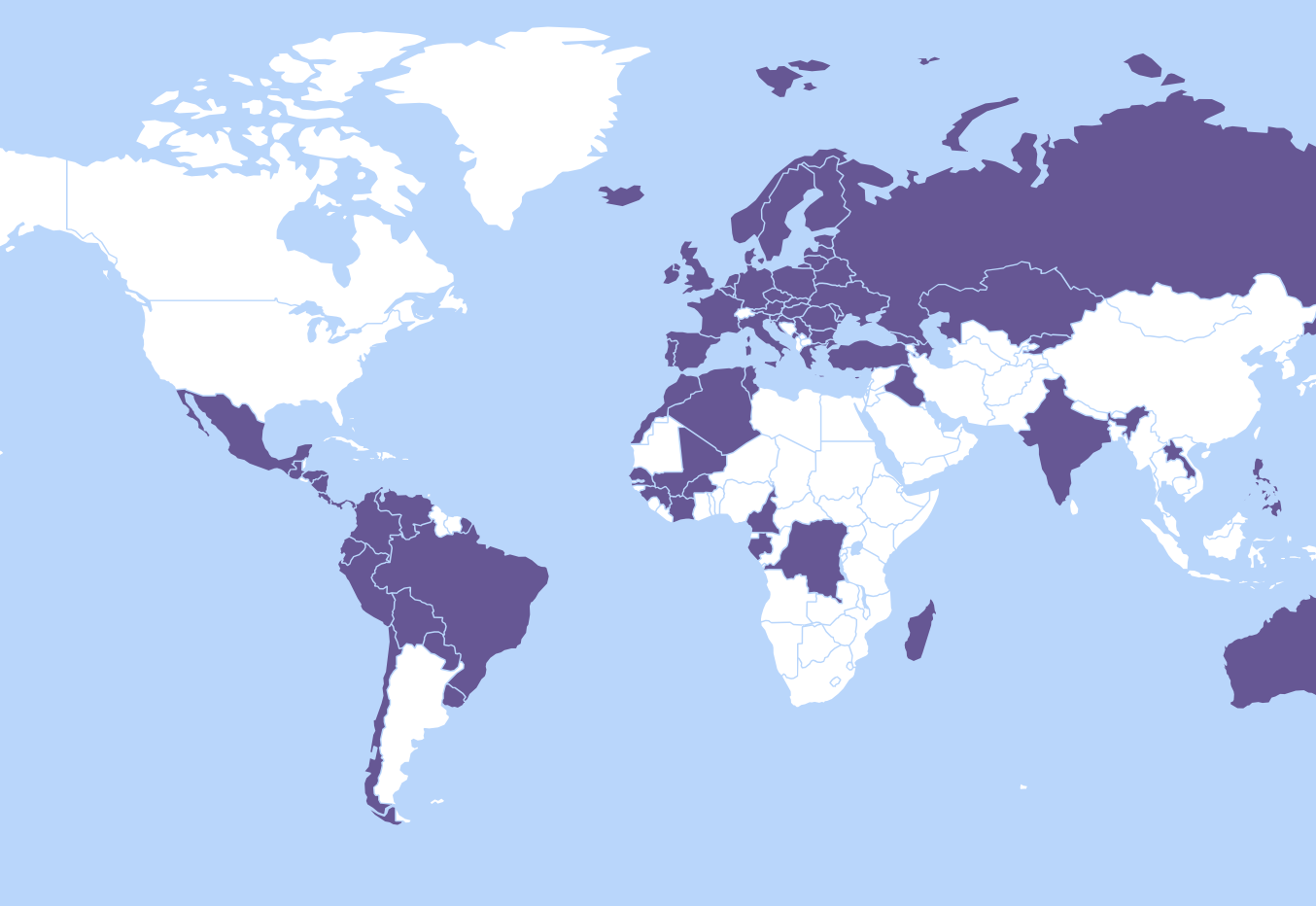 19
Resale Right: the global situation
EU Directive from 2001
Today the right is implemented in over 80 countries
Some major markets still don’t have the right:
US
China
Japan
Switzerland
Argentina
Major obstacle for the global implementation of the right!
20
The Resale Right initiative at the WIPO SCCR
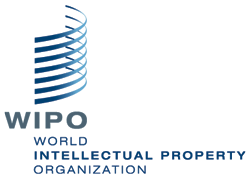 21
Resale Right initiative at the WIPO SCCR
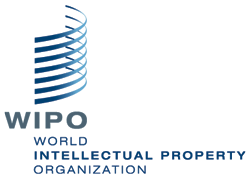 Resale Right is in the Agenda of the SCCR since 2017 
Initiative leaded by Senegal & Congo
Supported by:
EU
African countries 
Group of Central European & Baltic states 
US, Japan & Switzerland: willing to participate on informal discussions but not supporting an international treaty
Aimed at introducing substantive debates towards global harmonization of the right
22
Resale Right initiative at the WIPO SCCR - Milestones
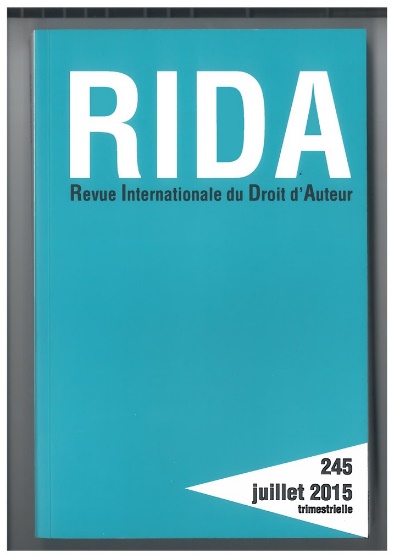 Academic study 
Presented at the plenary session
Published in RIDA
Economic studies 
Show that the RR has impact on the art market
Events at WIPO
April 2017: WIPO International Conference
Many side events for country delegates
With testimonies from visual artists
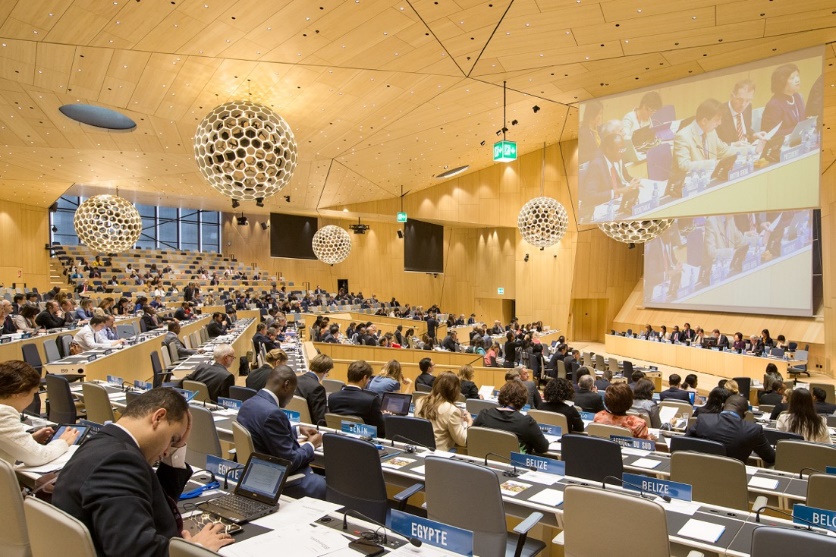 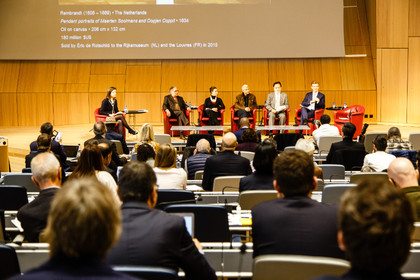 23
Resale Right initiative at the WIPO SCCR - Situation & next steps
Debates at the plenary session continue
A task force was created to address practical elements of the right 
Impact assessment on the management of the RR around the world
﻿Basis of calculation; payment liability; compulsory or voluntary collective management)
RR and galleries
Benefit of RR for artists
Next steps
Continue gaining consensus among key countries with no Resale Right
US
Japan
Argentina
24
The role of authors’ societies and their global network
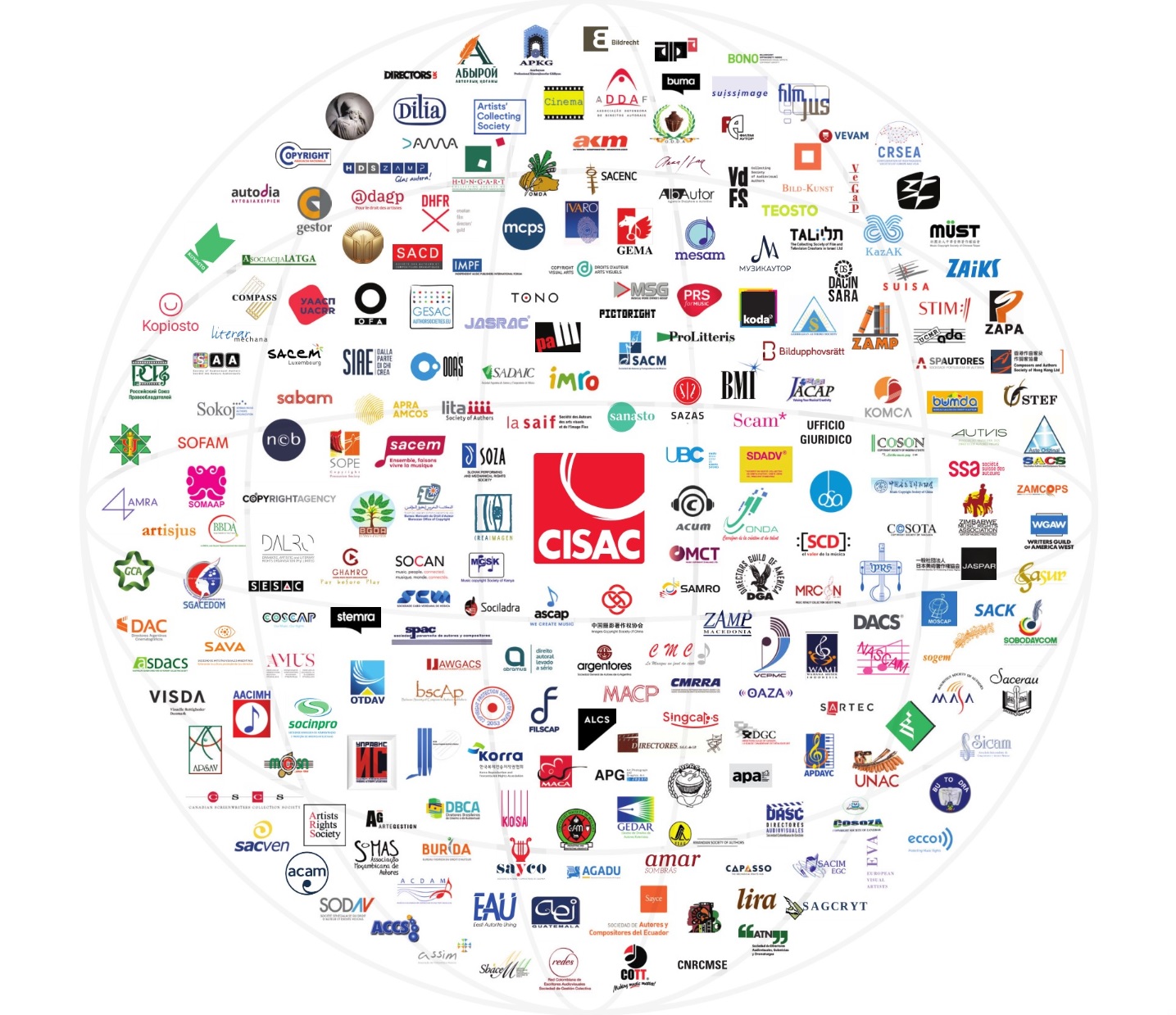 25
The role of authors’ societies
Once RR is in place, CMOs play a key role to administer the right and make sure the royalties are collected from the sellers and distributed to artists
CMOs send report requests to auction houses, dealers and galleries
CMOs calculates the share for each resale and bills the seller
Once payment is received, the money is distributed to artists 
CMO distribute to foreign artists too
In many countries, CMOs distribute also to non-members
CMOs develop online tools that facilitate the distribution
Artist databases, automated royalty calculators, online sales reporting
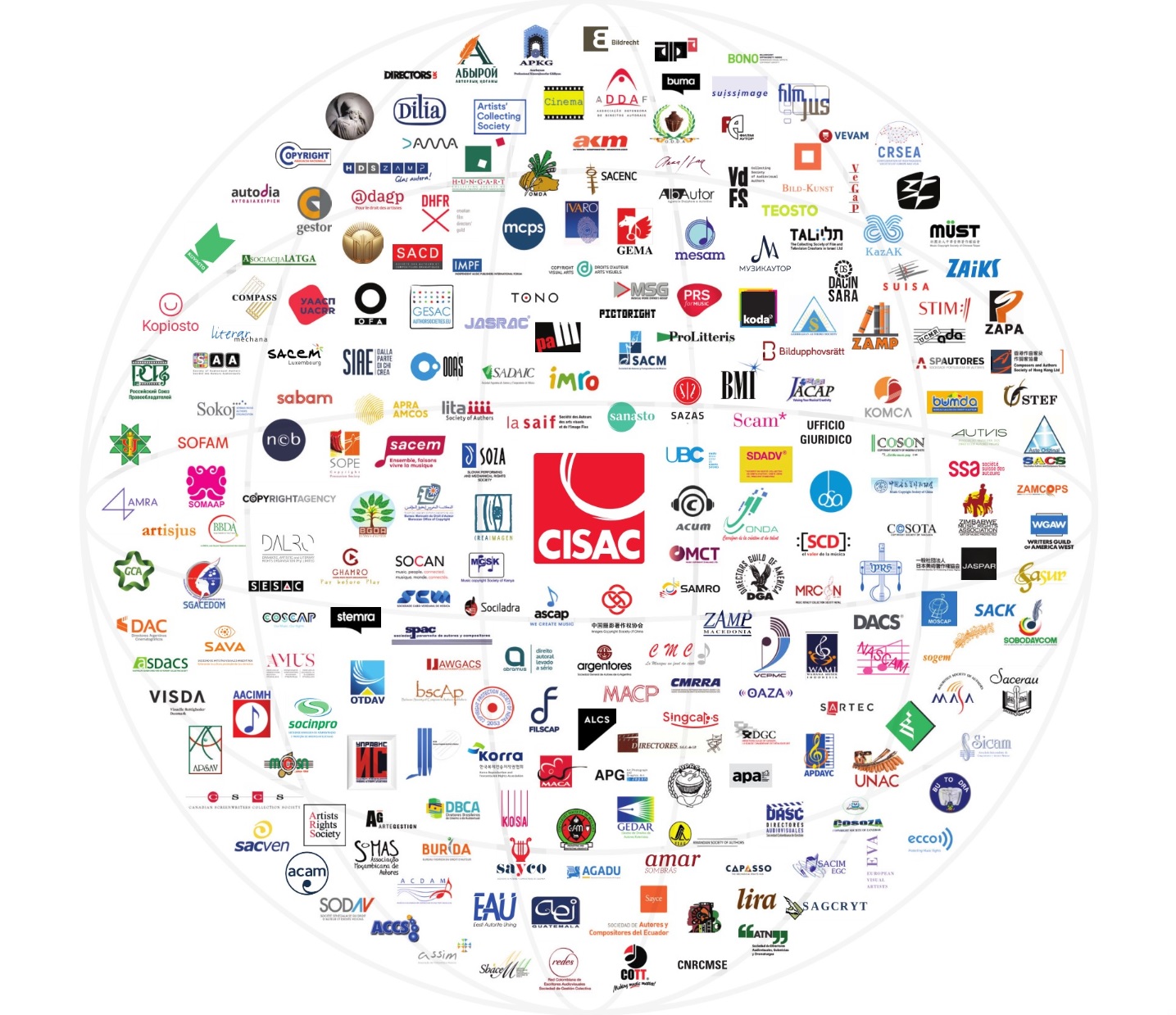 26
CISAC societies managing visual art repertoire
Europe

AAS (Azerbaijan)
ACS (UK)
ADAGP and SAIF (France)
AKKA-LAA (Latvia)
ALCS (UK)
BILD-KUNST (Germany)
BILDRECHT (Austria)
BILDUPPHOVSRÄTT (Sweden)
BONO (Norway)
DACS (Great Britain)
EAU (Estonia) 
GCA (Georgia)
GESTOR & OOAS (Czech Republic)
HUNGART (Hungary) 
IVARO (Ireland)
KOPIOSTO (Finland)
KUVASTO (Finland) 
LATGA (Lithuania)
LITA (Slovakya) 
OFA (Serbia)
PICTORIGHT (Netherlands) PROLITTERIS (Switzerland)
RAO (Russia)
SABAM (Belgium)
SIAE (Italy)
SOFAM (Belgium)
SPA (Portugal)
UPRAVIS (Russia)
VEGAP (Spain) 
VISARTA (Rumanía)
VISDA (Denmark)
VEGAP (Spain)
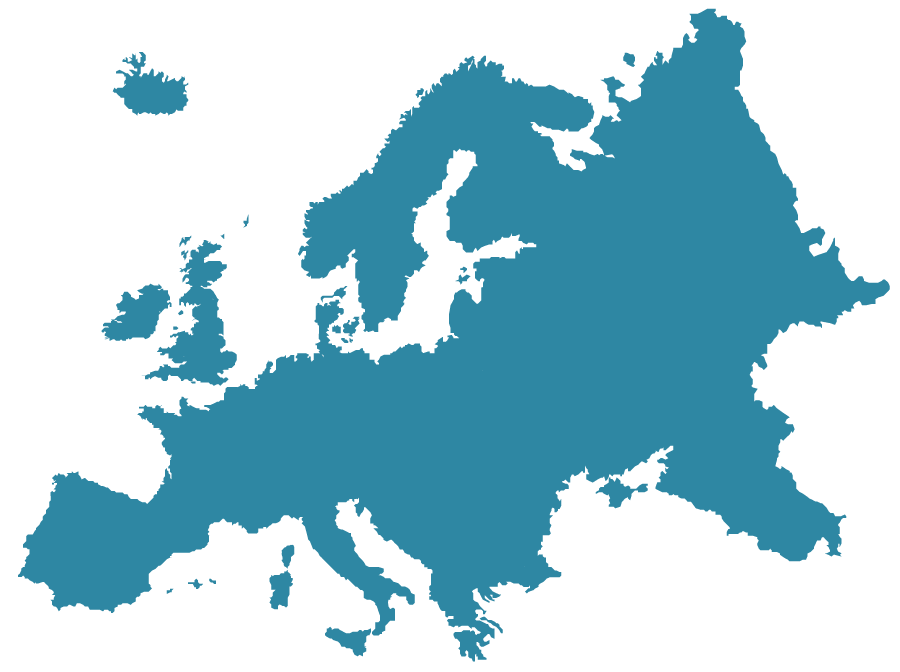 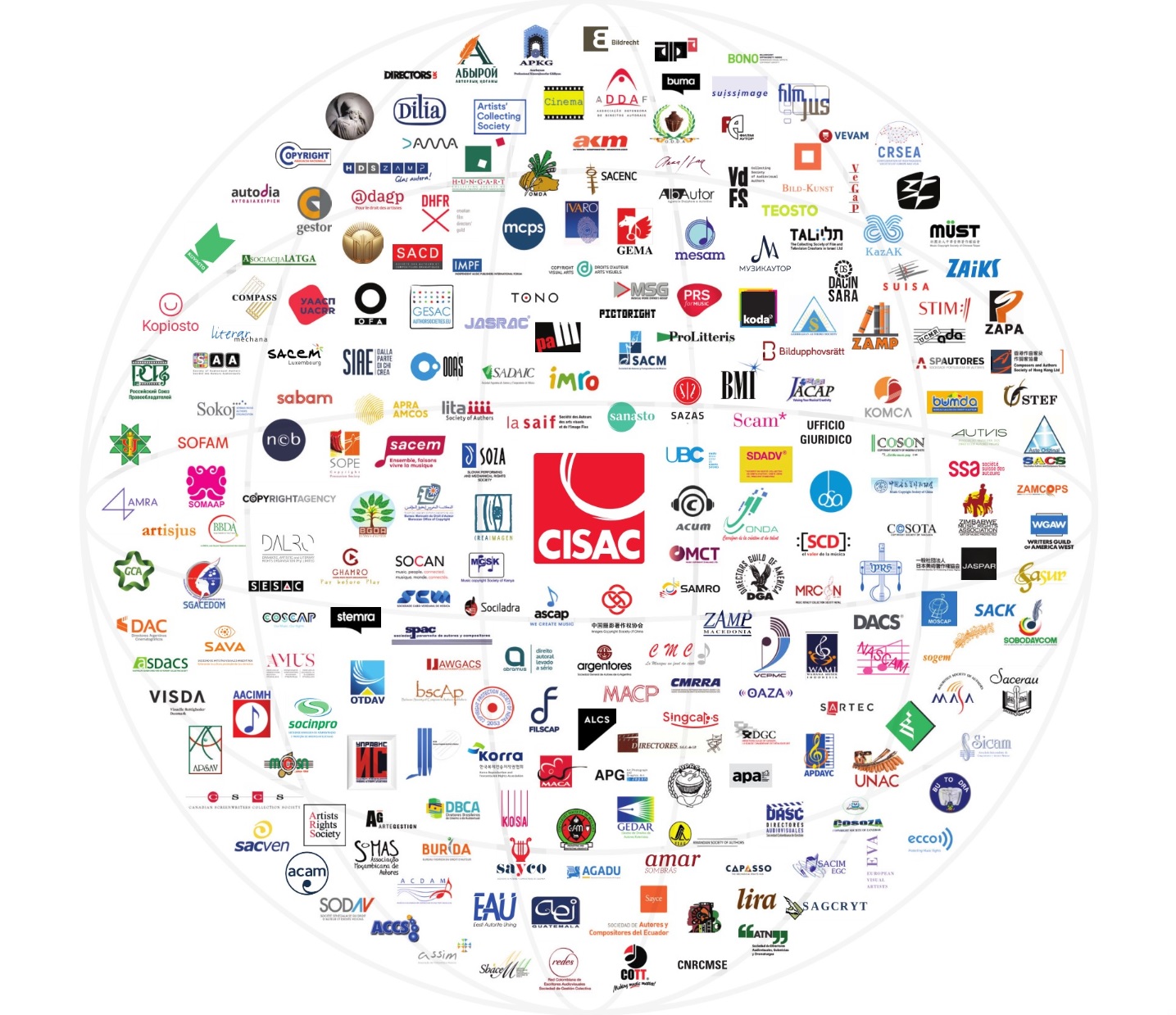 27
The role of authors’ societies
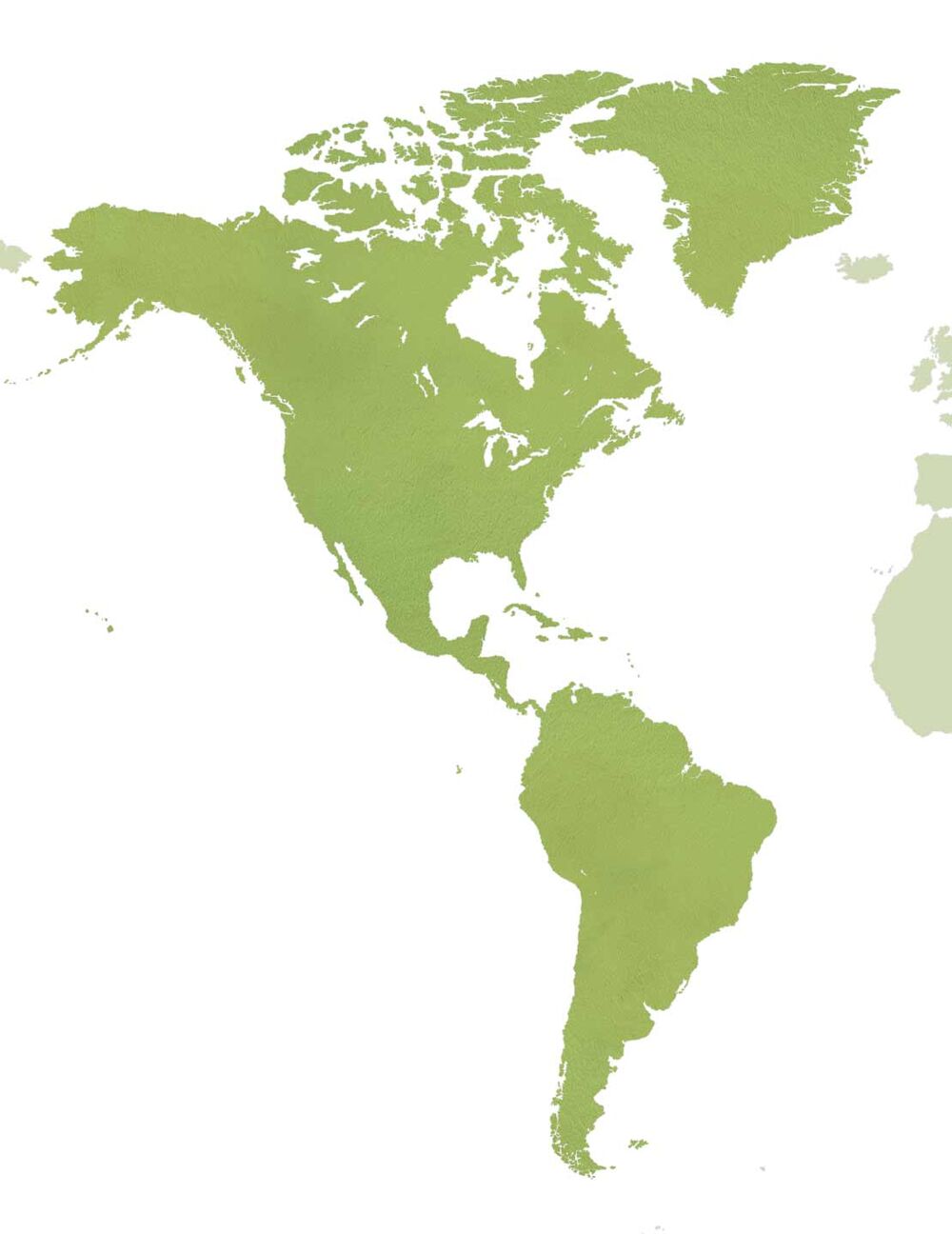 America 

AGADU (Uruguay)
APSAV (Perú)
ARS (US)
ARTEGESTIÓN (Ecuador)
AUTVIS (Brazil)
CARCC (US)
CREAIMAGEN (Chile)
SOMAAP (Mexico)
SAVA (Argentina)
SOCAN (Canada)
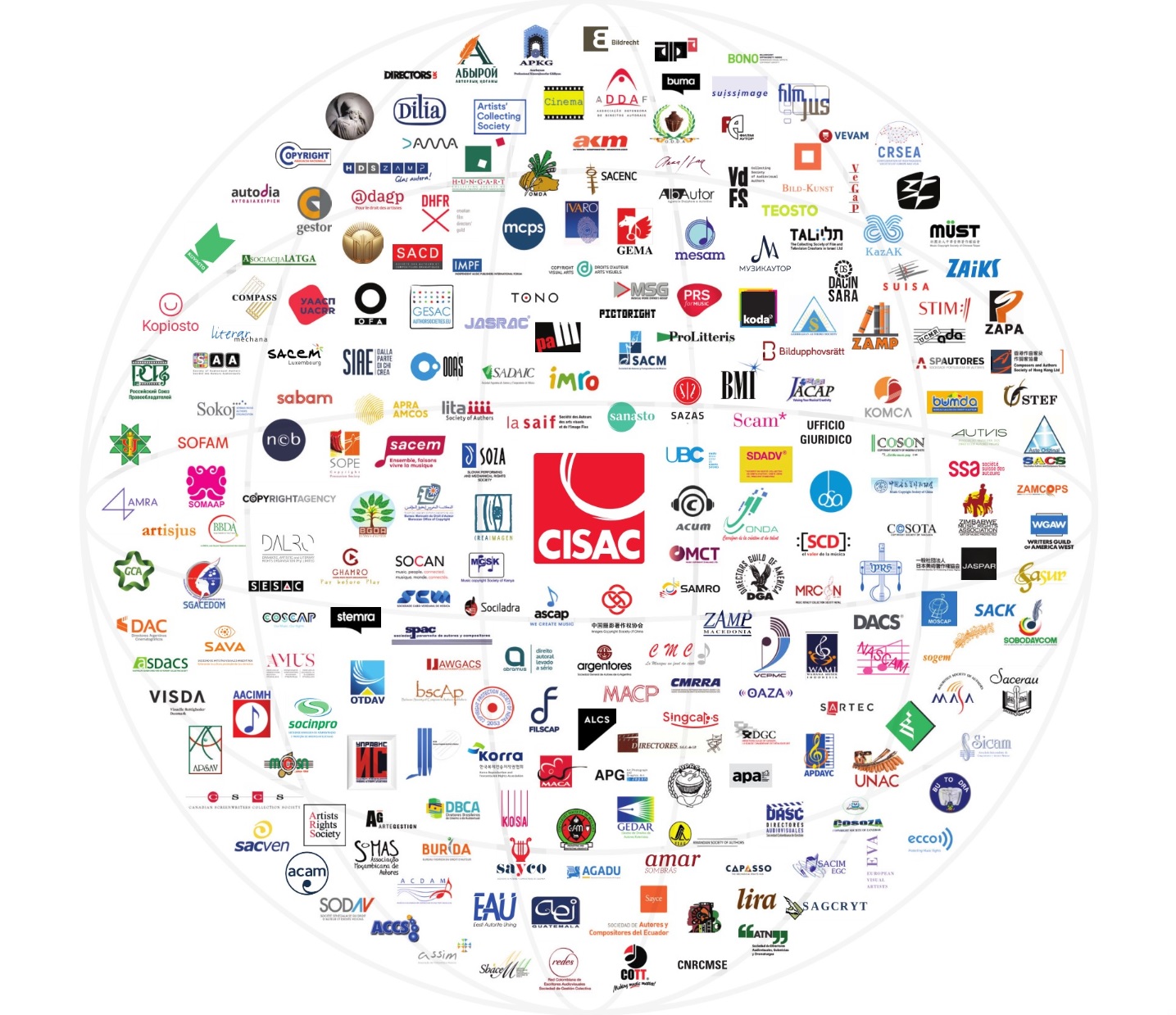 28
The role of authors’ societies
Africa  

BBDA (Burkina Faso)
BGDA (Guinea)
BUBEDRA (Benin)
BUMDA (Mali)
BURIDA (Ivory Coast)
BUTODRA (Togo)
DALRO (South Africa)
SODAV (Senegal)
Asia Pacific 

APG (Japan)
Copyright Agency (Australia)
ICSC (China)
JASPAR (Japan)
KOLAA (South Korea)
SACK (South Korea)
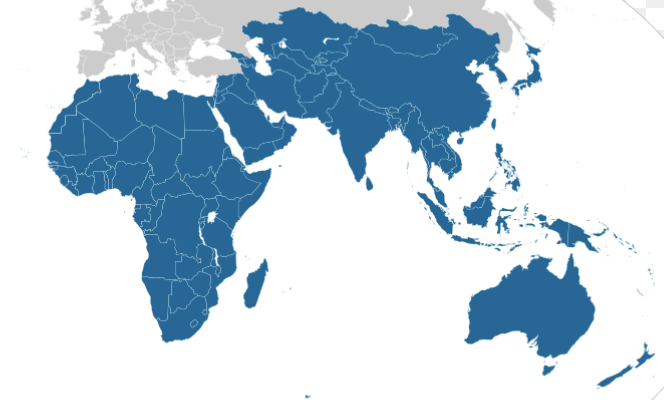 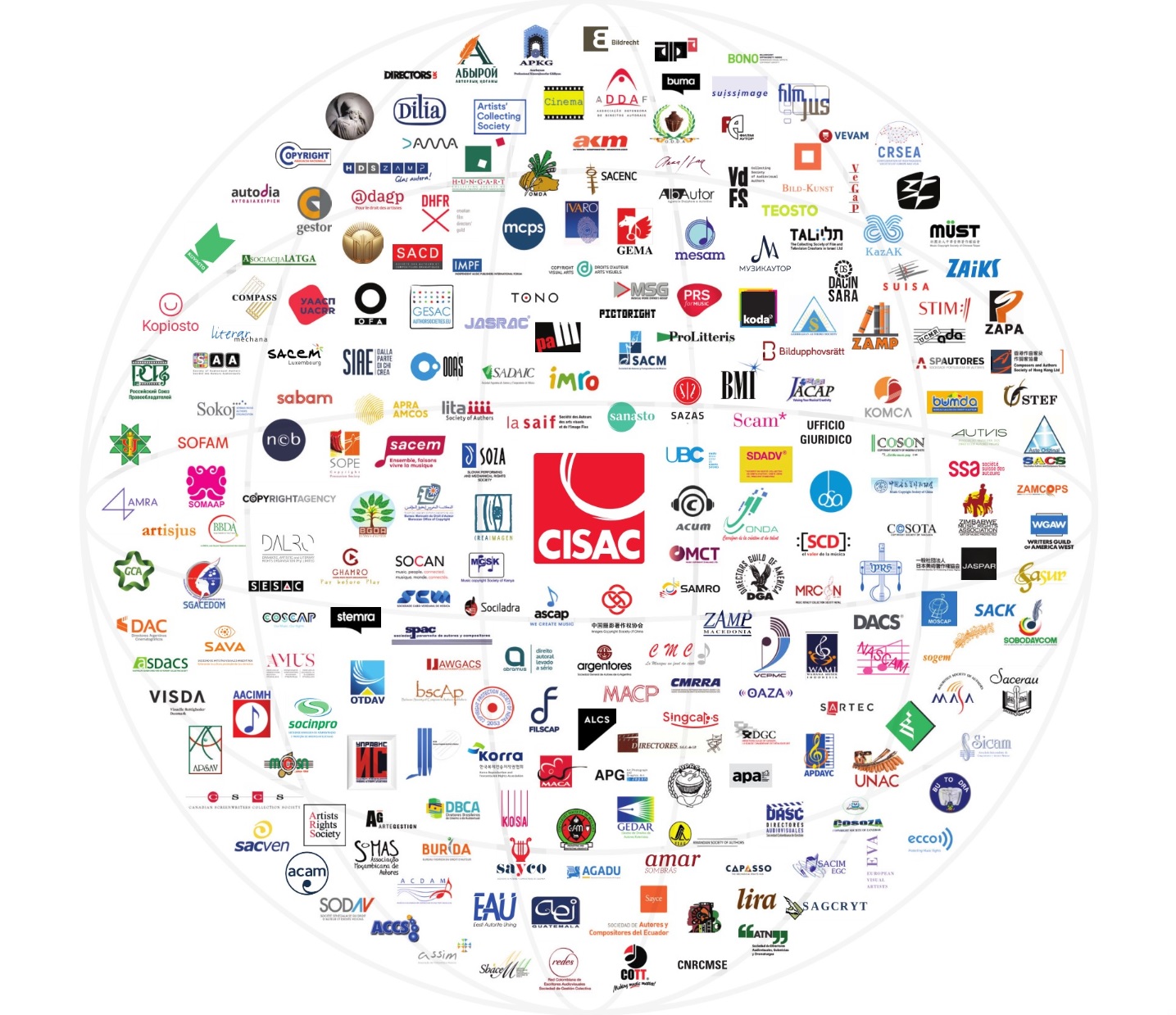 29
CISAC Global Collection Report 2021 – Visual Arts
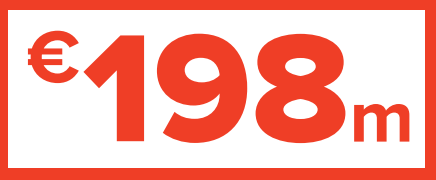 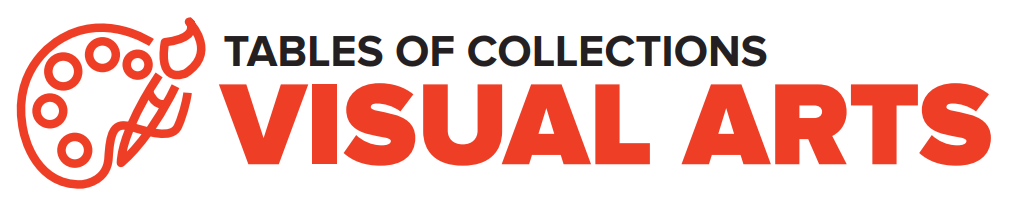 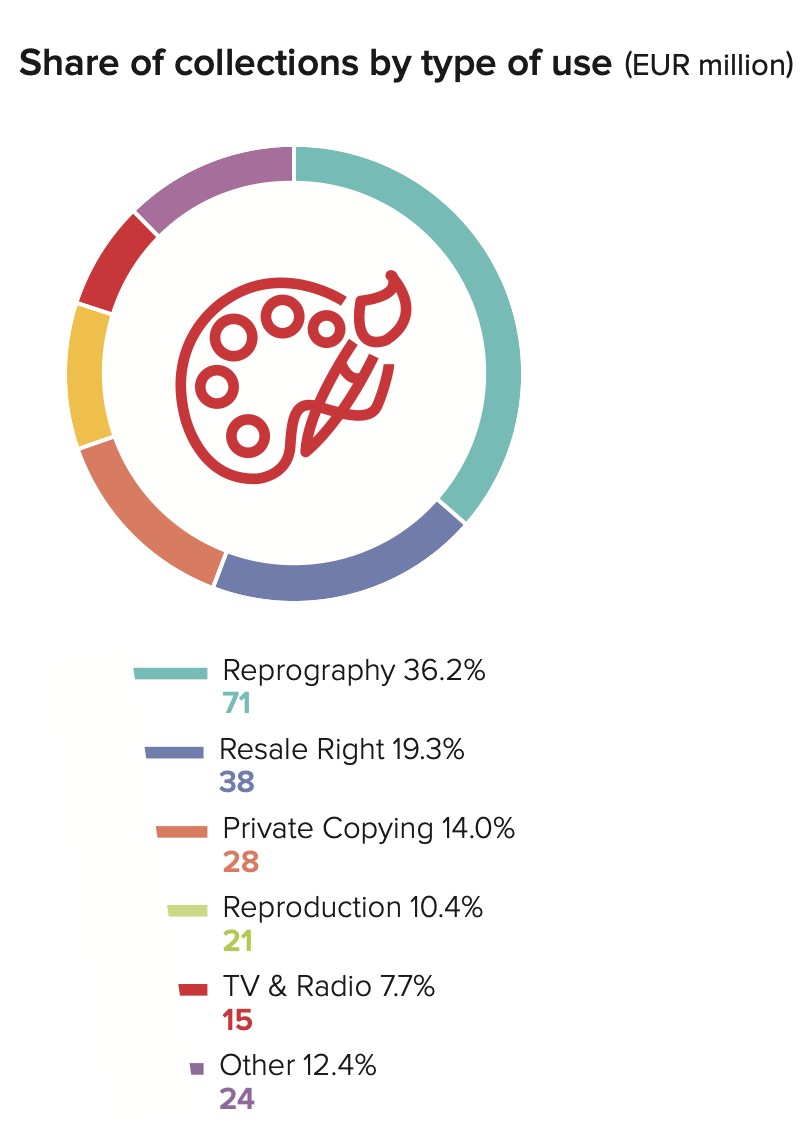 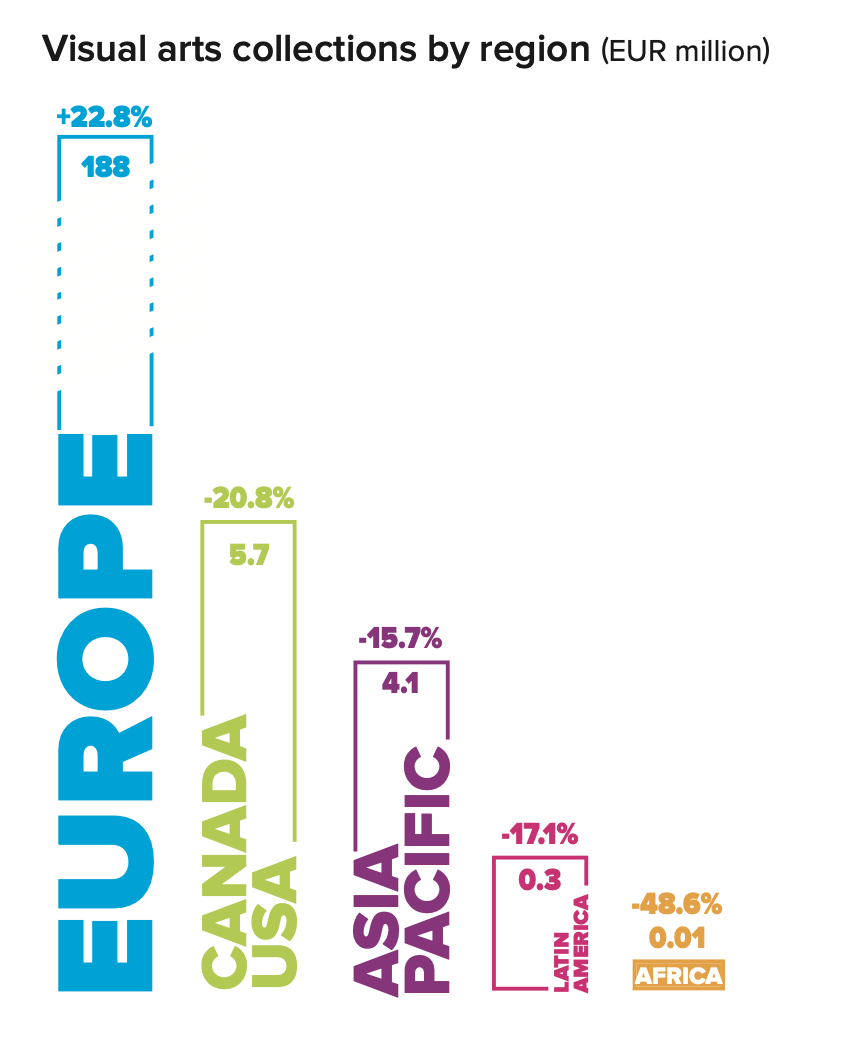 30
The role of the International Council of AGP Creators
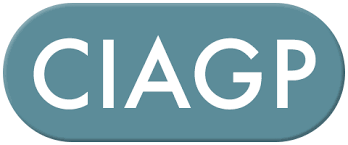 31
The role of the International Council of AGP Creators
International forum for AGP societies
Purpose:
Strengthening cooperation between visual art societies
Establishing standard rules for the harmonisation of the operations
Licensing, collection & distribution of royalties
Developing technological tools which facilitate identification & distribution 
Promoting the creation of new visual art societies 
Fostering the exchange of good practices
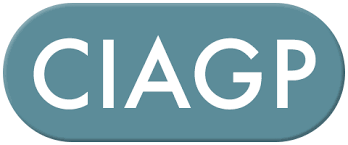 https://www.ciagp.org
32
Thanks!


Leonardo.de.terlizzi@cisac.org
33